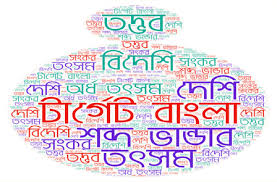 সবাইকে স্বাগতম
শওকত আলী আহমেদ# সহকারী শিক্ষক# সরকারি এস. সি. বালিকা উচ্চ বিদ্যালয়, সুনামগঞ্জ। তারিখঃ ১০/০৫/২০২০.
পাঠ পরিচিতি
শওকত আলী আহমেদ 
(সহকারী শিক্ষক)
সরকারি এস.সি.বালিকা উচ্চ বিদ্যালয়, সুনামগঞ্জ। 
মোবাইলঃ ০১৭১৭১৩৩৬১২
E-mail: mdshaowkat7@gmail.com
শিক্ষক পরিচিতি
শ্রেণি    :      ১০ম  
বিষয়   :      বাংলা ভাষার ব্যাকরণ
অধ্যায়  :      ৩য় 
পাঠ     :      শব্দের শ্রেণিবিভাগ। 
সময়    :      ৪০ মিনিট
শওকত আলী আহমেদ# সহকারী শিক্ষক# সরকারি এস. সি. বালিকা উচ্চ বিদ্যালয়, সুনামগঞ্জ। তারিখঃ ১০/০৫/২০২০.
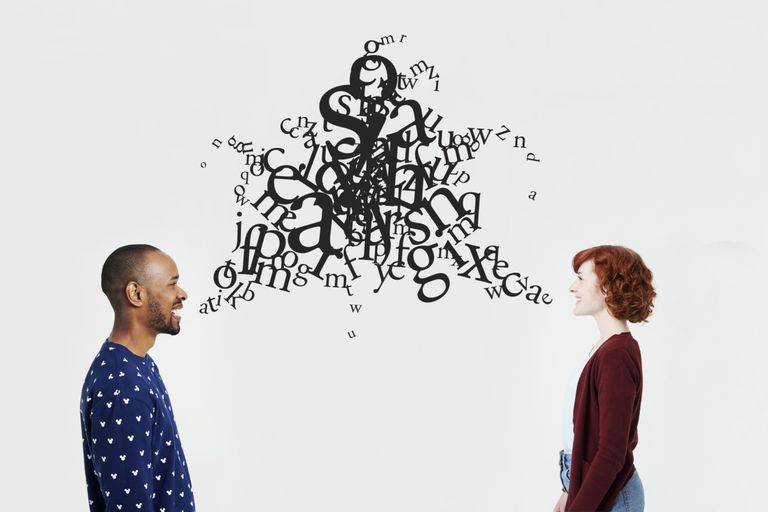 ঘ
ঈ
গ
ই
খ
আ
অ
ক
দুজন একে অন্যের সাথে কথা বলছে অর্থাৎ একজন অন্য জনের সাথে শব্দ বা ভাব বিনিময় করছে।
ছবিতে আমরা কী দেখতে পাচ্ছি ?
শওকত আলী আহমেদ# সহকারী শিক্ষক# সরকারি এস. সি. বালিকা উচ্চ বিদ্যালয়, সুনামগঞ্জ। তারিখঃ ১০/০৫/২০২০.
আজকের পাঠ ...
গঠনগত ভাবে শব্দের শ্রেণি বিভাগ...
শওকত আলী আহমেদ# সহকারী শিক্ষক# সরকারি এস. সি. বালিকা উচ্চ বিদ্যালয়, সুনামগঞ্জ। তারিখঃ ১০/০৫/২০২০.
শিখনফল...
০১. শব্দ কী তা বলতে পারবে;
০২. গঠনগত ভাবে শব্দের শ্রেণি বিভাগ           বর্ণনা করতে পারবে।
শওকত আলী আহমেদ# সহকারী শিক্ষক# সরকারি এস. সি. বালিকা উচ্চ বিদ্যালয়, সুনামগঞ্জ। তারিখঃ ১০/০৫/২০২০.
নিচের শব্দগুলো লক্ষ্য করিঃ
ক
ল
+
+
ম
=
কলম
ভ
ব
+
+
ন
=
ভবন
চা
ক
+
+
র
=
চাকর
চি
নি
+
=
চিনি
সু
না
+
+
মি
=
সুনামি
শওকত আলী আহমেদ# সহকারী শিক্ষক# সরকারি এস. সি. বালিকা উচ্চ বিদ্যালয়, সুনামগঞ্জ। তারিখঃ ১০/০৫/২০২০.
একক কাজ
শব্দের সংজ্ঞা লিখ।
শওকত আলী আহমেদ# সহকারী শিক্ষক# সরকারি এস. সি. বালিকা উচ্চ বিদ্যালয়, সুনামগঞ্জ। তারিখঃ ১০/০৫/২০২০.
শব্দের সংজ্ঞা
এক বা একাদিক অক্ষর মিলে যদি একটি অর্থ প্রকাশ করে তখন তাকে শব্দ বলে।
শওকত আলী আহমেদ# সহকারী শিক্ষক# সরকারি এস. সি. বালিকা উচ্চ বিদ্যালয়, সুনামগঞ্জ। তারিখঃ ১০/০৫/২০২০.
গঠনগত ভাবে শব্দের শ্রেণি বিভাগ :
গঠনগত ভাবে শব্দকে ২ ভাগে করা হয়েছে। যথা :
                               
                                ০১. মৌলিক শব্দ 
                                ০২. সাধিত শব্দ
শওকত আলী আহমেদ# সহকারী শিক্ষক# সরকারি এস. সি. বালিকা উচ্চ বিদ্যালয়, সুনামগঞ্জ। তারিখঃ ১০/০৫/২০২০.
০১. মৌলিক শব্দ
যেসব শব্দ বিশ্লেষণ করা যায় না বা ভেঙ্গে আলাদা করা যায় না, সেগুলোকে মৌলিক শব্দ বলে। যেমনঃ গোলাপ, নাক,লাল,তিন ইত্যাদি।
এ রকম আরো ৫ টি শব্দ বলো।
শওকত আলী আহমেদ# সহকারী শিক্ষক# সরকারি এস. সি. বালিকা উচ্চ বিদ্যালয়, সুনামগঞ্জ। তারিখঃ ১০/০৫/২০২০.
০২. সাধিত শব্দ
যেসব শব্দকে বিশ্লেষণ করা হলে আলাদা অর্থবোধক শব্দ পাওয়া যায়, সে গুলোকে সাধিত শব্দ বলে। 
সাধিত শব্দ গঠনের উপায়ঃ
সমাসবদ্ধ হয়ে।
প্রত্যয়যোগে।
উপসর্গযোগে।
শওকত আলী আহমেদ# সহকারী শিক্ষক# সরকারি এস. সি. বালিকা উচ্চ বিদ্যালয়, সুনামগঞ্জ। তারিখঃ ১০/০৫/২০২০.
সমাসবদ্ধ হয়ে সাধিত শব্দ
যে সকল শব্দ সমাসবদ্ধ হয়ে গঠিত হয়, তাদেরকে সমাসবদ্ধ হয়ে সাধিত শব্দ বলে।
যেমনঃ চাঁদমুখ, নীল আকাশ ইত্যাদি। 
এ রকম আরো ৫ টি শব্দ বলো।
শওকত আলী আহমেদ# সহকারী শিক্ষক# সরকারি এস. সি. বালিকা উচ্চ বিদ্যালয়, সুনামগঞ্জ। তারিখঃ ১০/০৫/২০২০.
প্রত্যয়যোগে
প্রত্যয়যোগ করে সাধিত শব্দঃ
ডুবুরি (ডুব্‌ + উরি), চলন্ত (চল্‌ + অন্ত)
এ রকম আরো ৫ টি শব্দ বলো।
শওকত আলী আহমেদ# সহকারী শিক্ষক# সরকারি এস. সি. বালিকা উচ্চ বিদ্যালয়, সুনামগঞ্জ। তারিখঃ ১০/০৫/২০২০.
উপসর্গযোগে সাধিত শব্দ
উপসর্গযোগে সাধিত শব্দগুলো হলোঃ
প্রশাসন (প্র + শাসন), গরমিল (গর + মিল), প্রভাত (প্র + ভাত) ইত্যাদি।
এ রকম আরো ৫ টি শব্দ বলো।
শওকত আলী আহমেদ# সহকারী শিক্ষক# সরকারি এস. সি. বালিকা উচ্চ বিদ্যালয়, সুনামগঞ্জ। তারিখঃ ১০/০৫/২০২০.
দলীয় কাজ
১০ টি মৌলিক শব্দ ১০ টি সাধিত শব্দ লিখ।
শওকত আলী আহমেদ# সহকারী শিক্ষক# সরকারি এস. সি. বালিকা উচ্চ বিদ্যালয়, সুনামগঞ্জ। তারিখঃ ১০/০৫/২০২০.
মূল্যায়ন
নিচের কোনটি মোলিক শব্দ?
(ক)  কান 
(খ)  পাউরুটি
(গ)  গায়েব
(ঘ)  চিনি
শওকত আলী আহমেদ# সহকারী শিক্ষক# সরকারি এস. সি. বালিকা উচ্চ বিদ্যালয়, সুনামগঞ্জ। তারিখঃ ১০/০৫/২০২০.
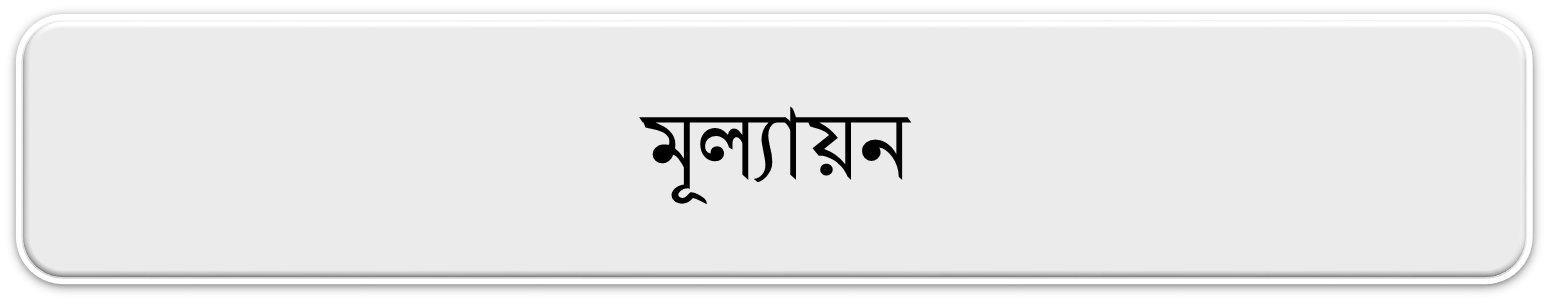 নিচের কোন শব্দটি উপসর্গযোগে সাধিত শব্দ?
(ক)  দোয়াত 
(খ)  চাকু
(গ)  চাহিদা 
(ঘ)  বিহার
শওকত আলী আহমেদ# সহকারী শিক্ষক# সরকারি এস. সি. বালিকা উচ্চ বিদ্যালয়, সুনামগঞ্জ। তারিখঃ ১০/০৫/২০২০.
বাড়ীর কাজ
বাংলা ভাষায় ব্যবহৃত হয় এমন ২০ টি সাধিত শব্দ লিখে আনবে।
শওকত আলী আহমেদ# সহকারী শিক্ষক# সরকারি এস. সি. বালিকা উচ্চ বিদ্যালয়, সুনামগঞ্জ। তারিখঃ ১০/০৫/২০২০.
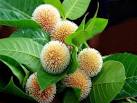 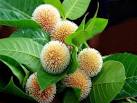 সবাইকে ধন্যবাদ
শওকত আলী আহমেদ# সহকারী শিক্ষক# সরকারি এস. সি. বালিকা উচ্চ বিদ্যালয়, সুনামগঞ্জ। তারিখঃ ১০/০৫/২০২০.